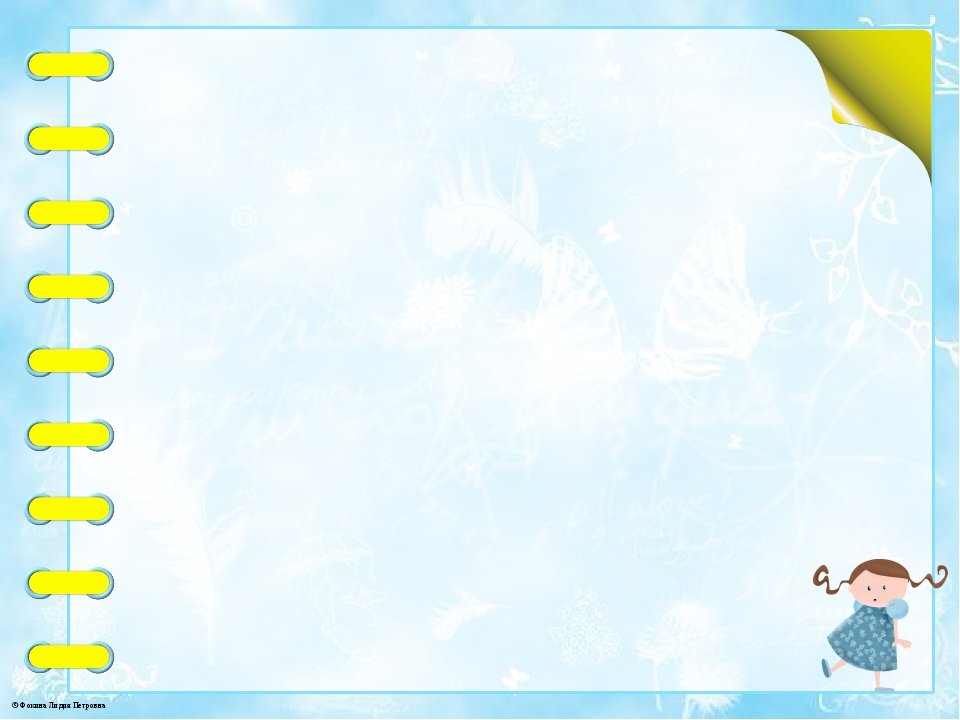 Межрегиональная конференция педагогов дошкольного образования
«Наследие советских педагогов-новаторов»
Специфика использования логоритмических упражений с детьми дошкольного возраста
Подготовила: учитель-логопед
 Дес Фонтейнес Наталья Александровна, 
Марфинская Сош 
ДО «Жирафик»

Городское поселение Яхрома
Яхромская городская 
Библиотека - филиал № 3
21.04.2023 год
Цель работы:Преодоление речевых нарушений путем развития двигательной сферы ребенка в сочетании со словом и музыкой
Логоритмика является частью коррекционно-развивающей работы в речевой группе детей дошкольного возраста. Этому вопросу посвящены работы Г.А. Волковой.
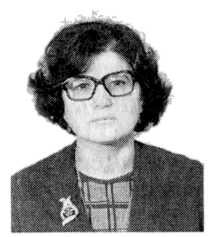 В своей работе я также использую фонетическую ритмику под редакцией (А.Я. Мухиной) – это система двигательных упражнений, в которых различные движения (корпуса головы, рук, ног) сочетаются с произнесением определенного речевого материала (звуков, слогов, слов,фраз). Этот метод способствует установлению связи между работой кистей рук, артикуляционного аппарата.
Задачи:- развитие слухового внимания и фонематического слуха;- развитие общей и тонкой моторики, кинестетических ощущений, мимики, пространственной организации движений;-развитие речевой моторики для формирования артикуляционной базы звуков, физиологического и фонационного дыхания- формирование и закрепление навыка правильного употребления звуков в различных формах и видах речи- формирование, развитие и коррекция слухо-зрительно-двигательной координации
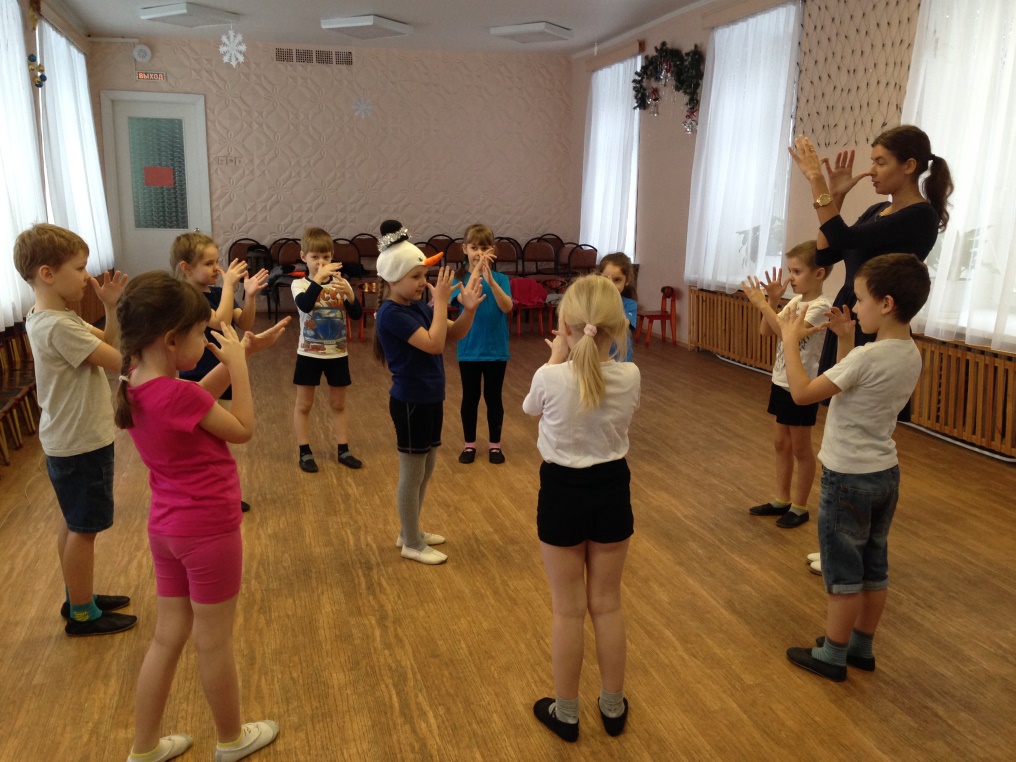 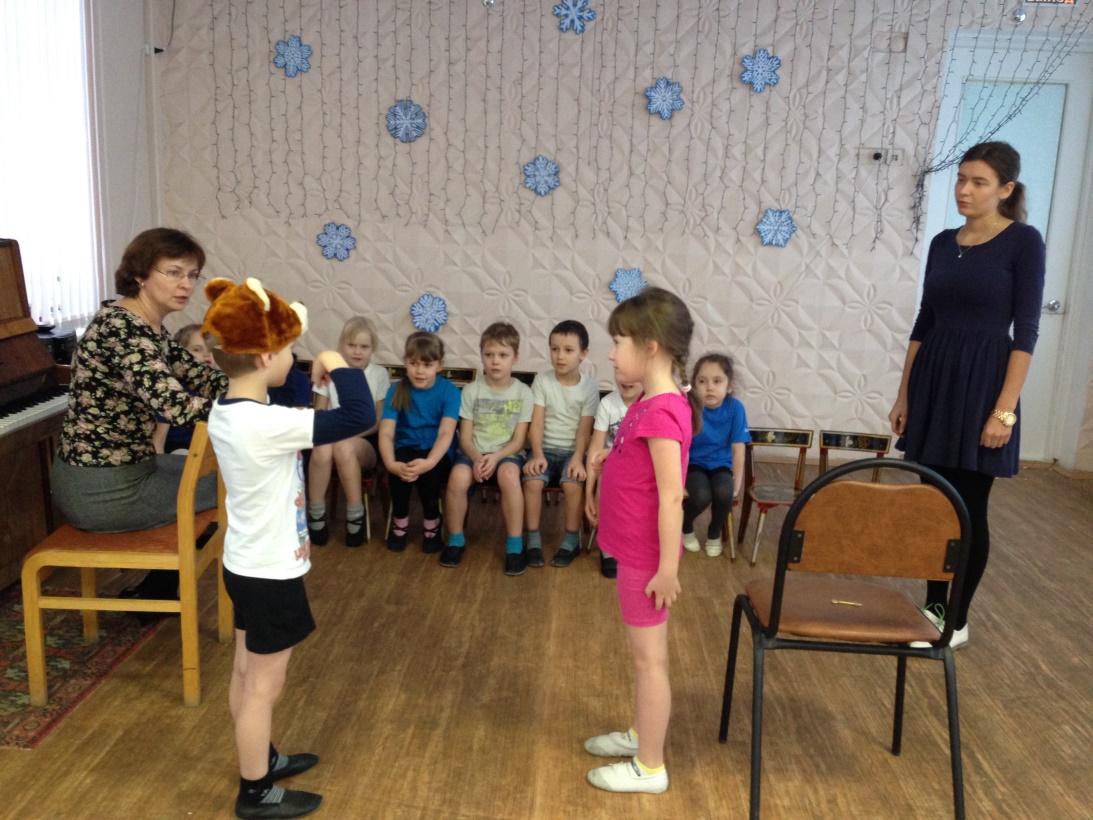